LOGO
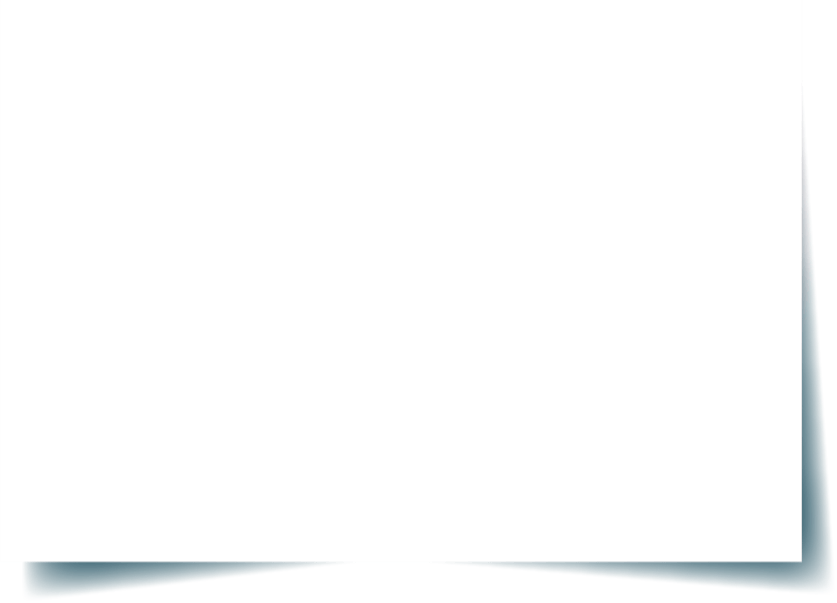 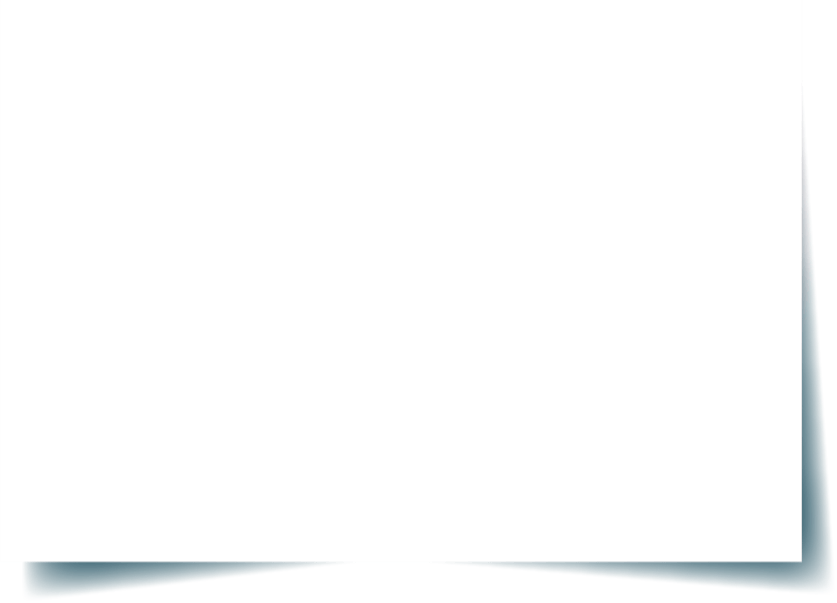 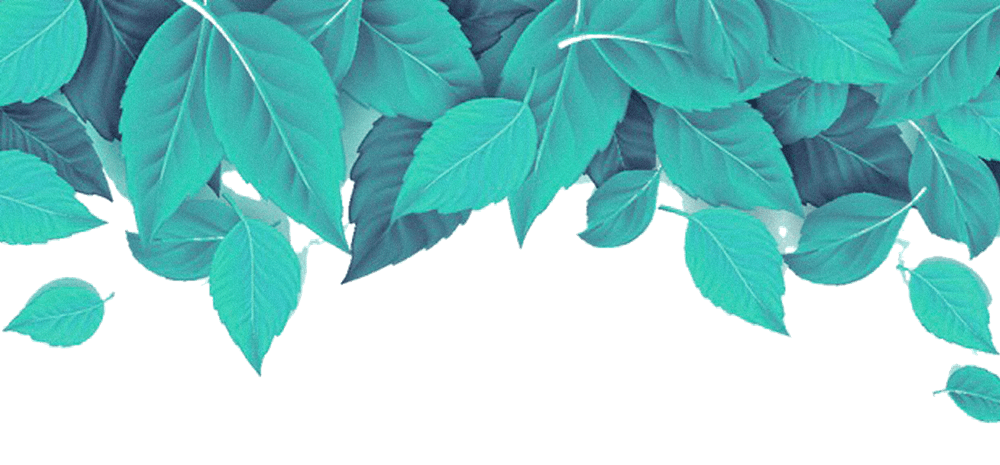 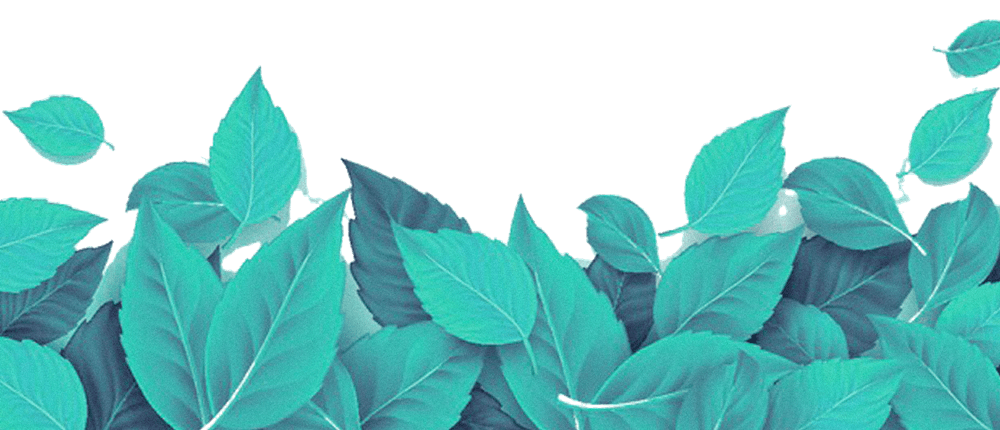 Free 
Powerpoint  Templates
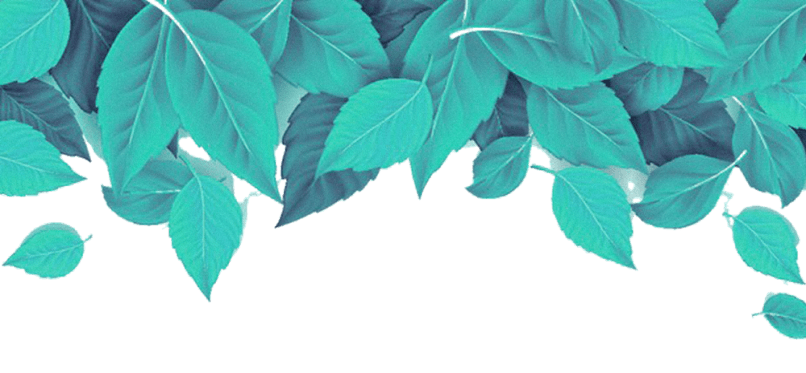 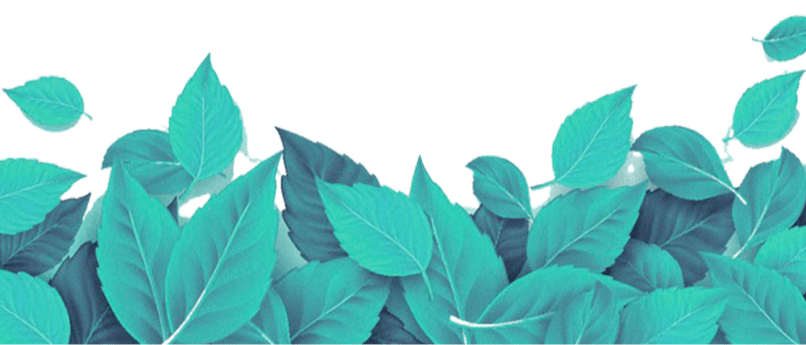 Insert the Subtitle of Your Presentation
https://www.freeppt7.com
01
Please enter the title content
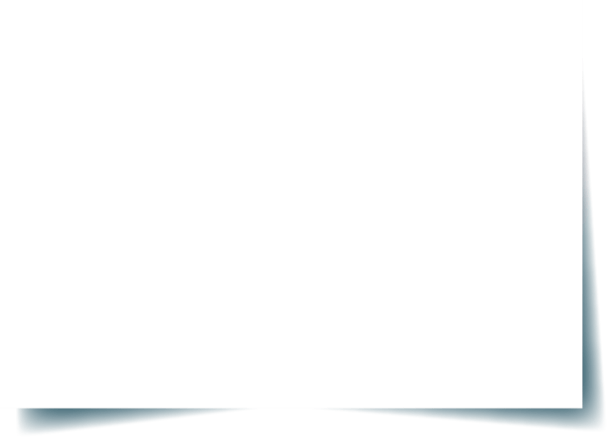 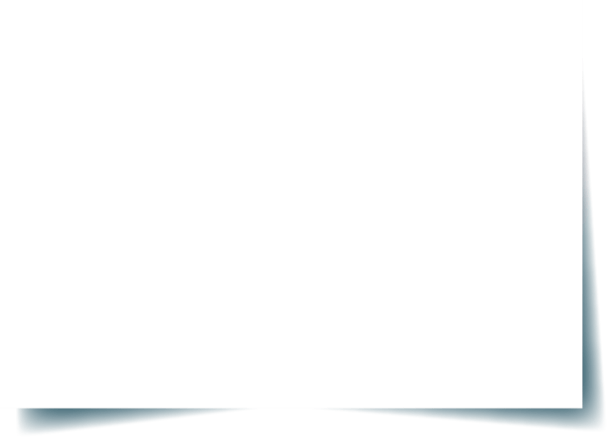 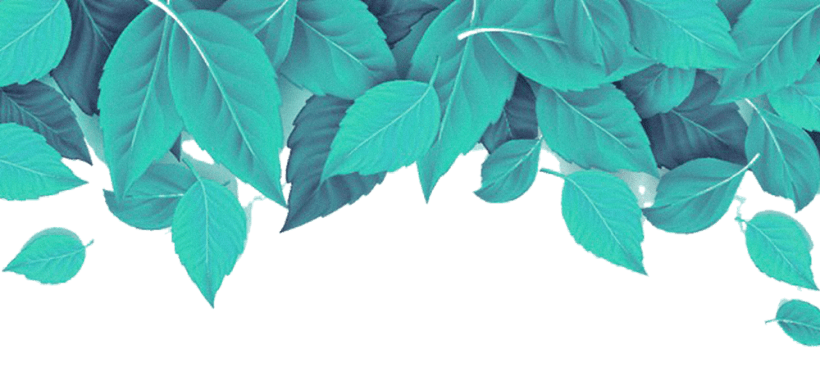 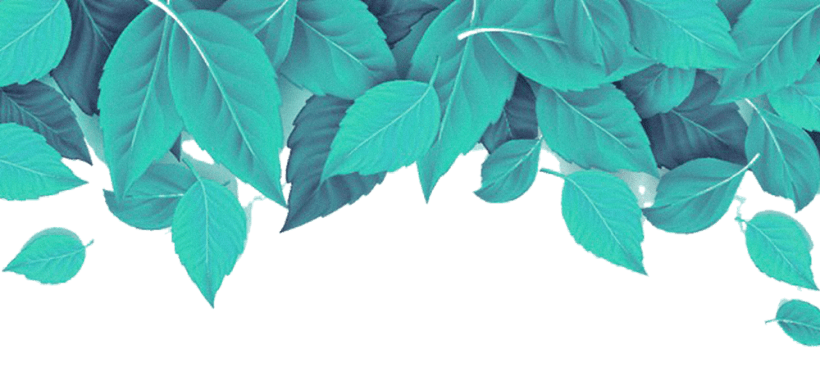 02
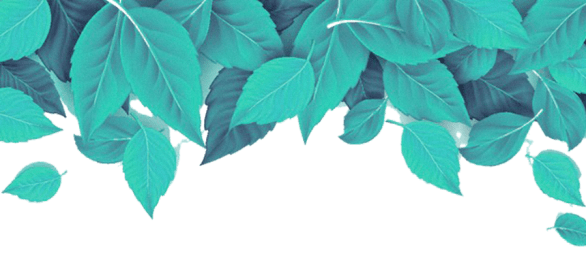 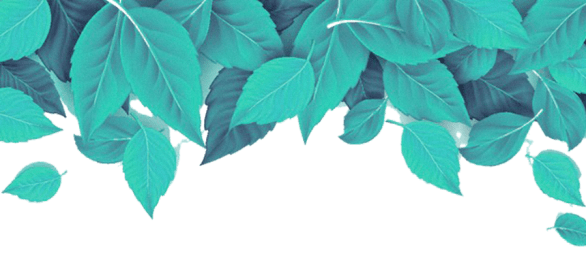 Please enter the title content
CONCENTS
03
Please enter the title content
04
Please enter the title content
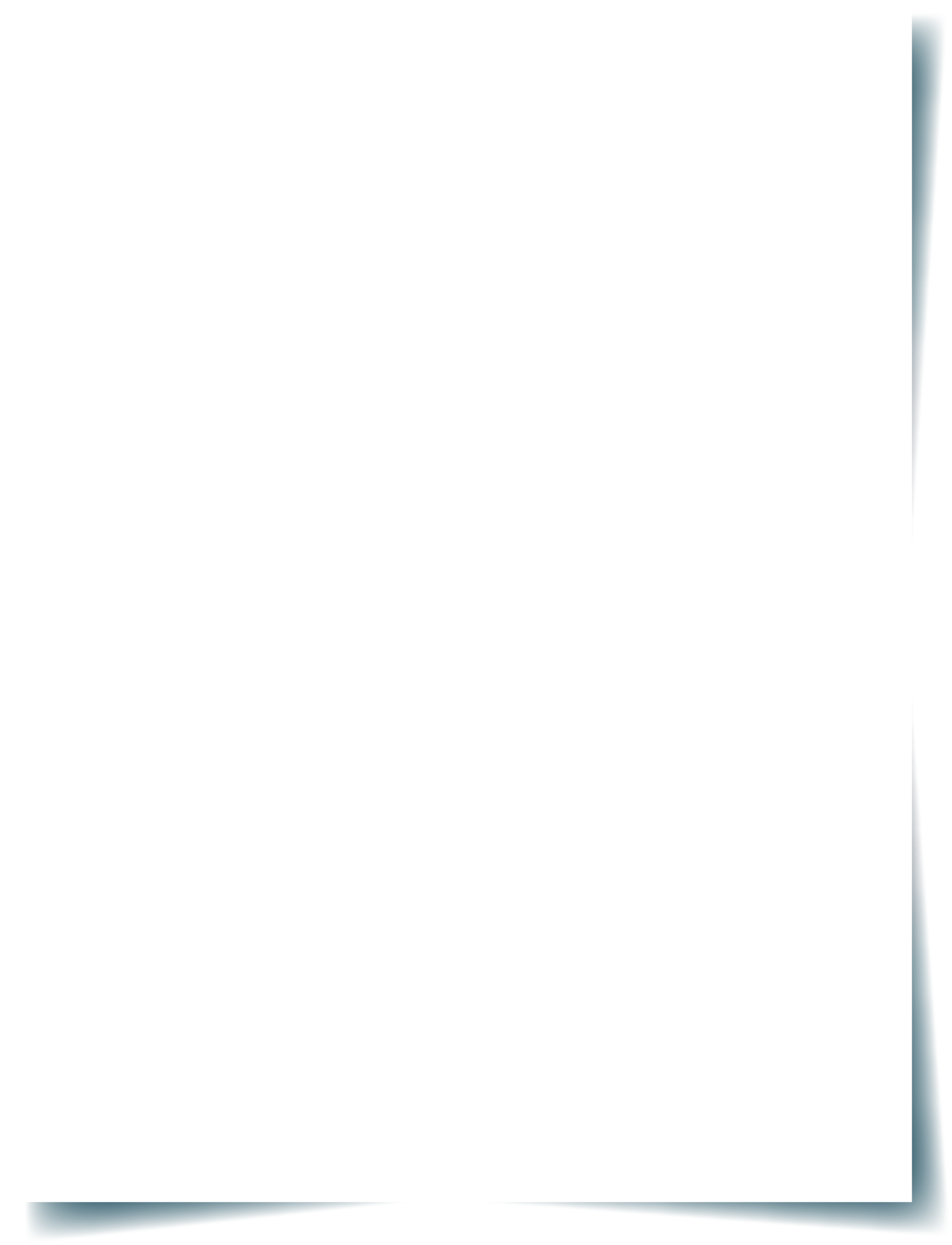 PART 01
Please enter the title content
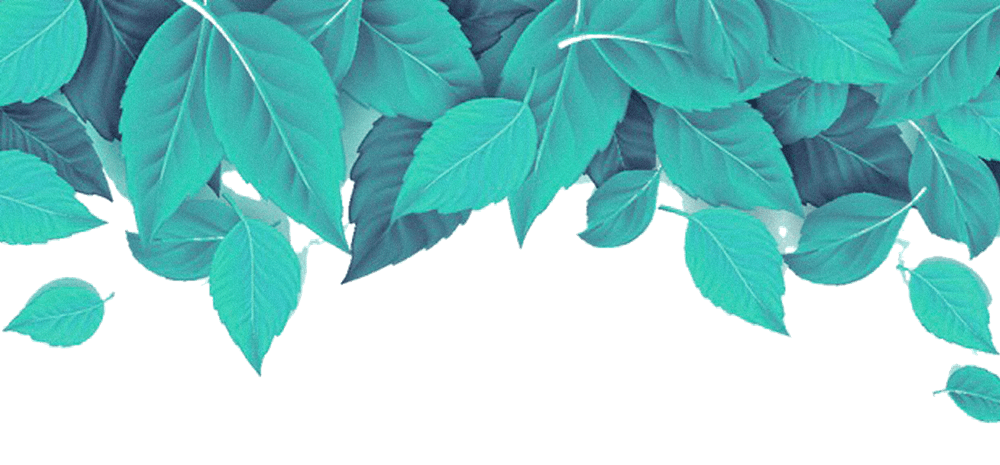 Please enter the title content
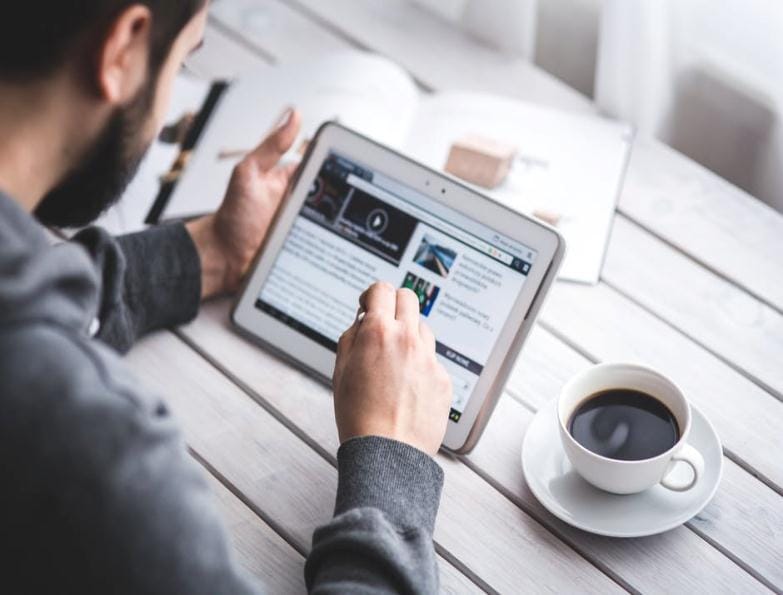 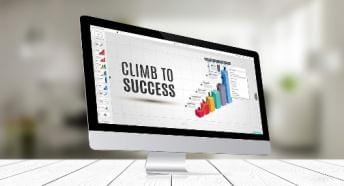 Title text added
Click on input, click on input
Click to enter
Click to enter
Click to enter
Click to enter
Click to enter
Click to enter
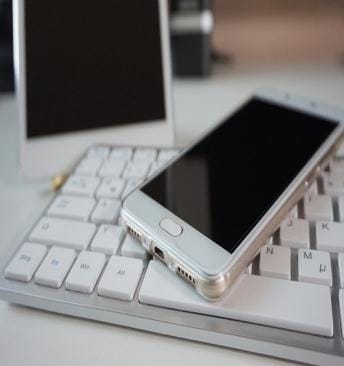 Please enter the title content
Title text added
Title text added
Title text added
Click on input, click on input
Click to enter
Click to enter
Click to enter
Click to enter
Click to enter
Click to enter
Click on input, click on input
Click to enter
Click to enter
Click to enter
Click to enter
Click to enter
Click to enter
Click on input, click on input
Click to enter
Click to enter
Click to enter
Click to enter
Click to enter
Click to enter
Please enter the title content
Title text added
Title text added
Title text added
Title text added
Click on input, click on input
Click to enter
Click to enter
Click to enter
Click to enter
Click to enter
Click to enter
Click on input, click on input
Click to enter
Click to enter
Click to enter
Click to enter
Click to enter
Click to enter
Click on input, click on input
Click to enter
Click to enter
Click to enter
Click to enter
Click to enter
Click to enter
Click on input, click on input
Click to enter
Click to enter
Click to enter
Click to enter
Click to enter
Click to enter
Please enter the title content
Title text added
Title text added
Title text added
Title text added
Title text added
Title text added
Click on input, click on input
Click to enter
Click on input, click on input
Click to enter
Click on input, click on input
Click to enter
Click on input, click on input
Click to enter
Click on input, click on input
Click to enter
Click on input, click on input
Click to enter
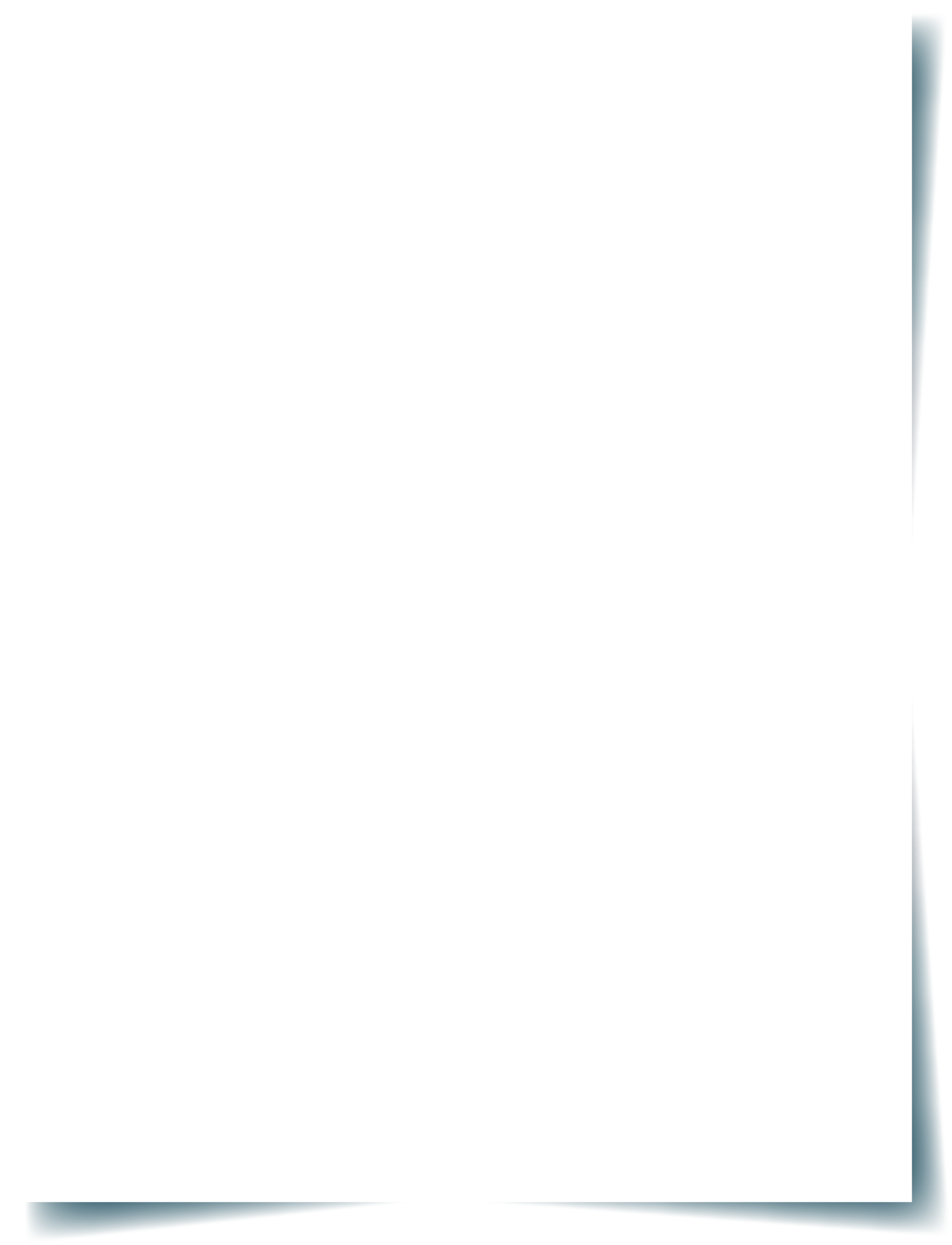 PART 02
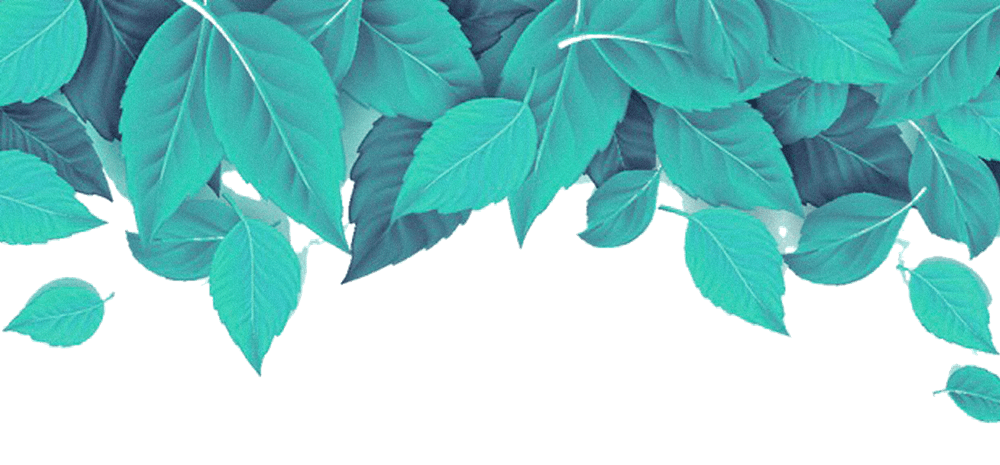 Please enter the title content
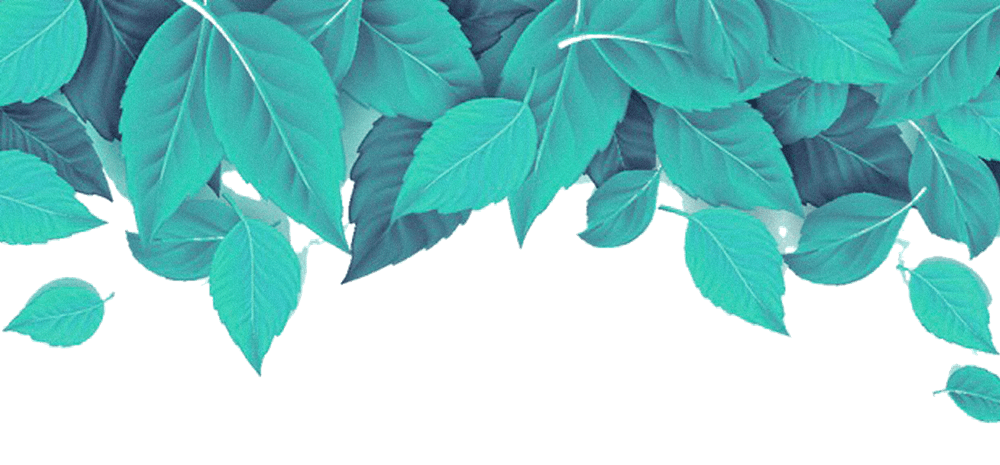 Please enter the title content
03
01
02
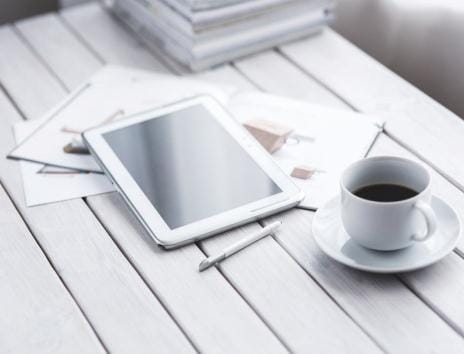 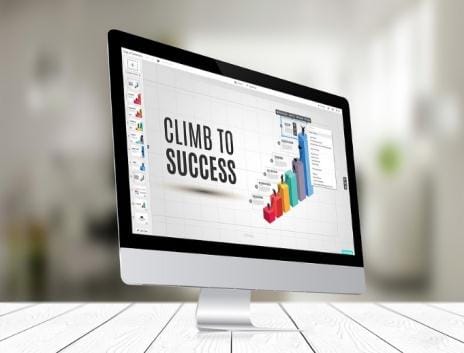 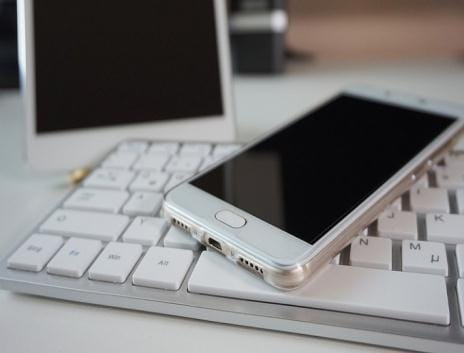 Enter the title
Enter the title
Enter the title
Click on input, click on input
Click to enter
Click to enter
Click to enter
Click to enter
Click on input, click on input
Click to enter
Click to enter
Click to enter
Click to enter
Click on input, click on input
Click to enter
Click to enter
Click to enter
Click to enter
Please enter the title content
Click on input, click on input
Click to enter
Click to enter
Click to enter
Click to enter
Title text added
Click on input, click on input
Click to enter
Click to enter
Click to enter
Click to enter
Title text added
Click on input, click on input
Click to enter
Click to enter
Click to enter
Click to enter
Title text added
Click on input, click on input
Click to enter
Click to enter
Click to enter
Click to enter
Title text added
Please enter the title content
Title text added
Title text added
Title text added
Title text added
Title text added
Click on input, click on input
Click to enter
Click on input, click on input
Click to enter
Click on input, click on input
Click to enter
Click on input, click on input
Click to enter
Click on input, click on input
Click to enter
Please enter the title content
Title text added
Title text added
Title text added
Title text added
Click on input, click on input
Click to enter
Click on input, click on input
Click to enter
Click on input, click on input
Click to enter
Click on input, click on input
Click to enter
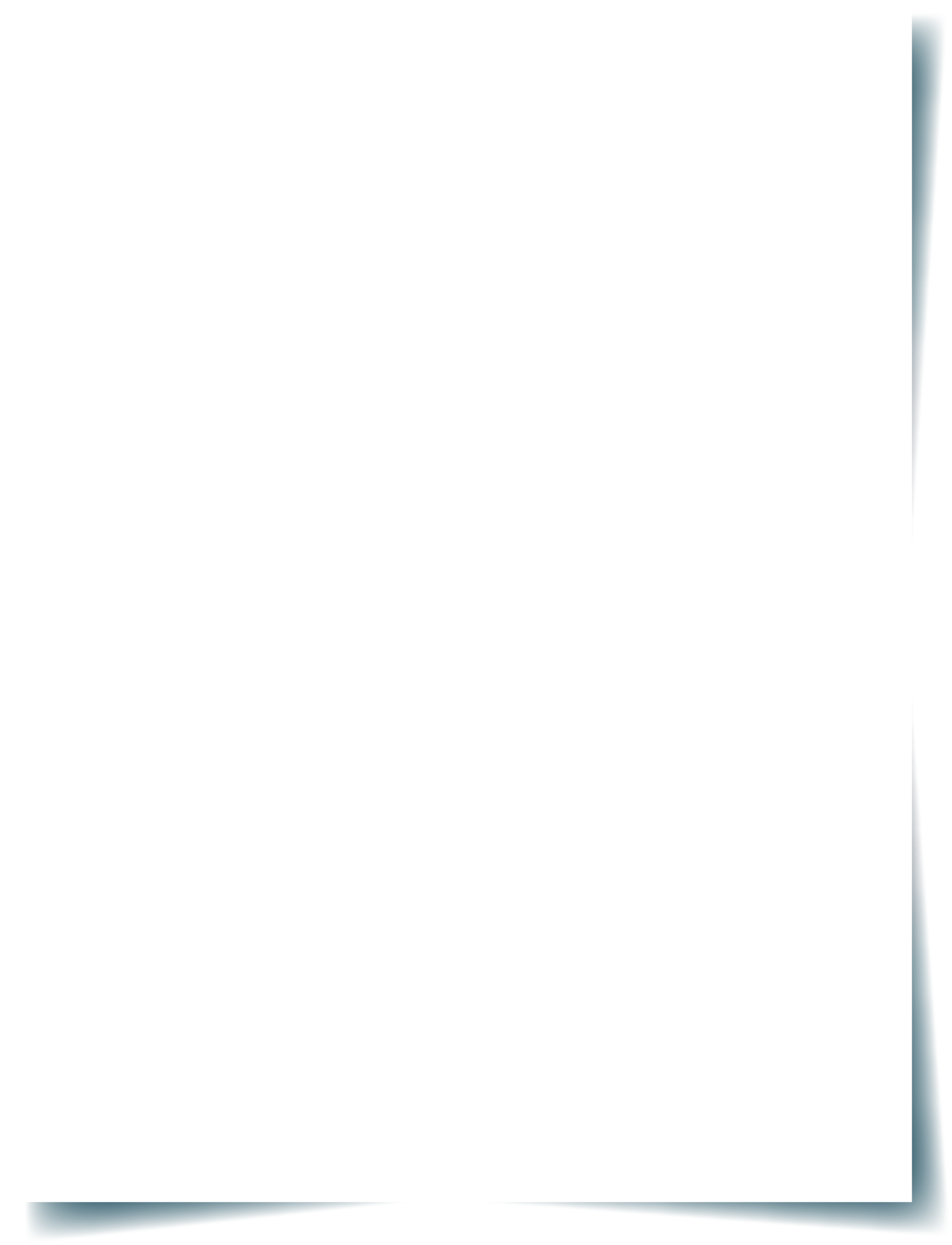 PART 03
Please enter the title content
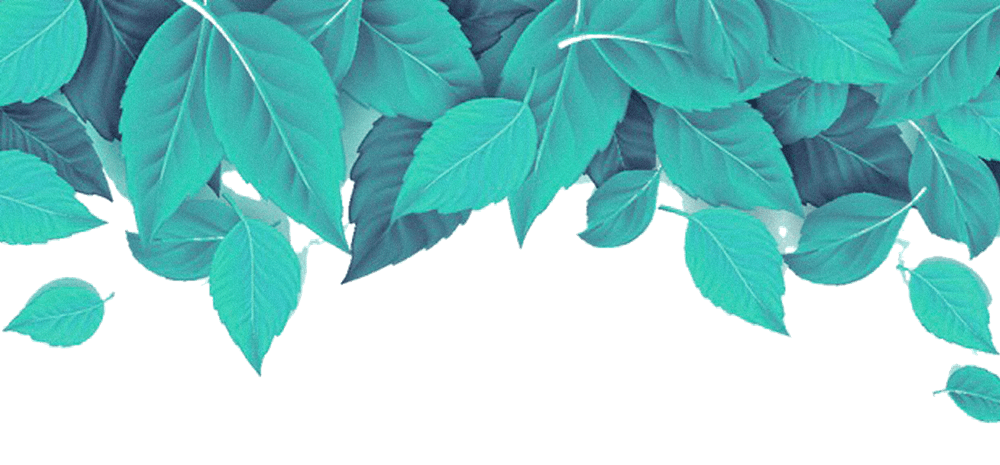 [Speaker Notes: PptTemplate:       www.1ppt.com/moban/                    IndustryPptTemplate:www.1ppt.com/hangye/ 
FestivalPptTemplate:www.1ppt.com/jieri/                          PptMaterial:       www.1ppt.com/sucai/
PptBackground:www.1ppt.com/beijing/                     PptChart:       www.1ppt.com/tubiao/      
ExcellentPptDownload:www.1ppt.com/xiazai/                       PptTutorial:       www.1ppt.com/powerpoint/      
WordTutorial:    www.1ppt.com/word/                        ExcelTutorial:     www.1ppt.com/excel/  
Resume:      www.1ppt.com/jianli/                         PptCourseware:       www.1ppt.com/kejian/ 
Transcript for:          www.1ppt.com/shouchaobao/          Question download:      www.1ppt.com/shiti/  
Lesson plan download:      www.1ppt.com/jiaoan/                       Font download:      www.1ppt.com/ziti/]
Please enter the title content
Title text added
Title text added
Title text added
Title text added
01
02
03
04
Click on input, click on input
Click to enter
Click to enter
Click to enter
Click to enter
Click on input, click on input
Click to enter
Click to enter
Click to enter
Click to enter
Click on input, click on input
Click to enter
Click to enter
Click to enter
Click to enter
Click on input, click on input
Click to enter
Click to enter
Click to enter
Click to enter
Please enter the title content
Title text added
Title text added
Title text added
Title text added
Title text added
Title text added
Click on input, click on input
Click on input, click on input
Click on input, click on input
Click on input, click on input
Click on input, click on input
Click on input, click on input
01
03
05
02
04
06
Please enter the title content
Title text added
Title text added
Title text added
Click on input, click on input
Click on input, click on input
Click on input, click on input
03
02
01
Please enter the title content
Title text added
Title text added
Title text added
Title text added
Title text added
Click on input, click on input
Click on input, click on input
Click on input, click on input
Click on input, click on input
Click on input, click on input
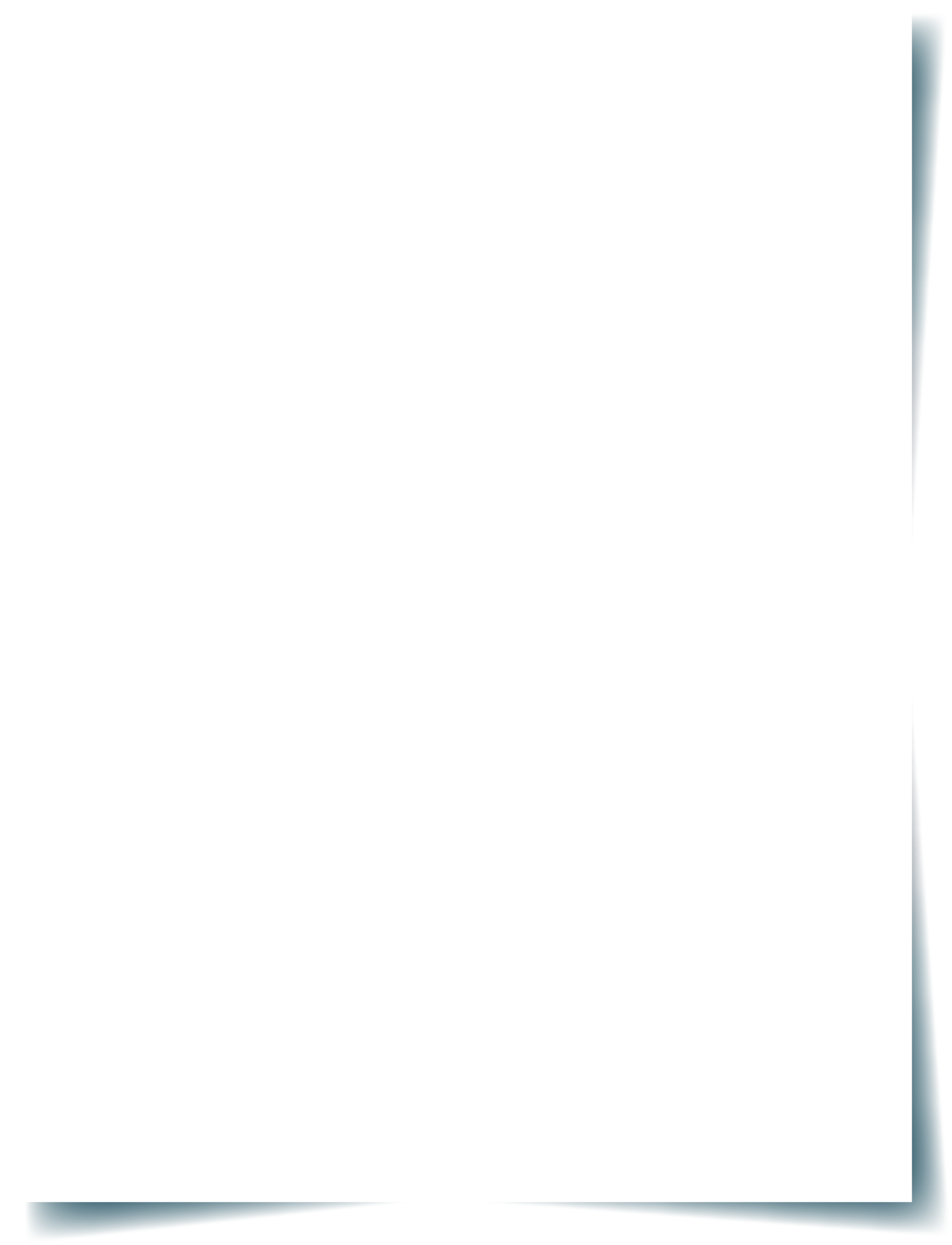 PART 04
Please enter the title content
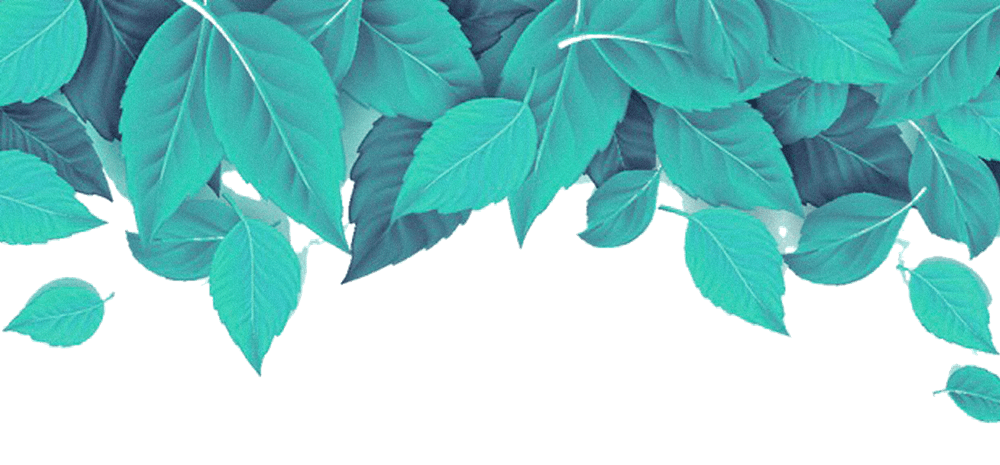 Please enter the title content
Title text added
Title text added
Click on input, click on input
Title text added
Please enter the title content
Title text added
Title text added
Title text added
Click on input, click on input
Click to enter
Click to enter
Click to enter
Click to enter
Click on input, click on input
Click to enter
Click to enter
Click to enter
Click to enter
Click on input, click on input
Click to enter
Click to enter
Click to enter
Click to enter
Please enter the title content
Title text added
Title text added
Title text added
Title text added
Click on input, click on input
Click on input, click on input
Click on input, click on input
Click on input, click on input
01
02
04
03
Please enter the title content
Title text added
Title text added
Title text added
Title text added
Click on input, click on input
Click on input, click on input
Click on input, click on input
Click on input, click on input
LOGO
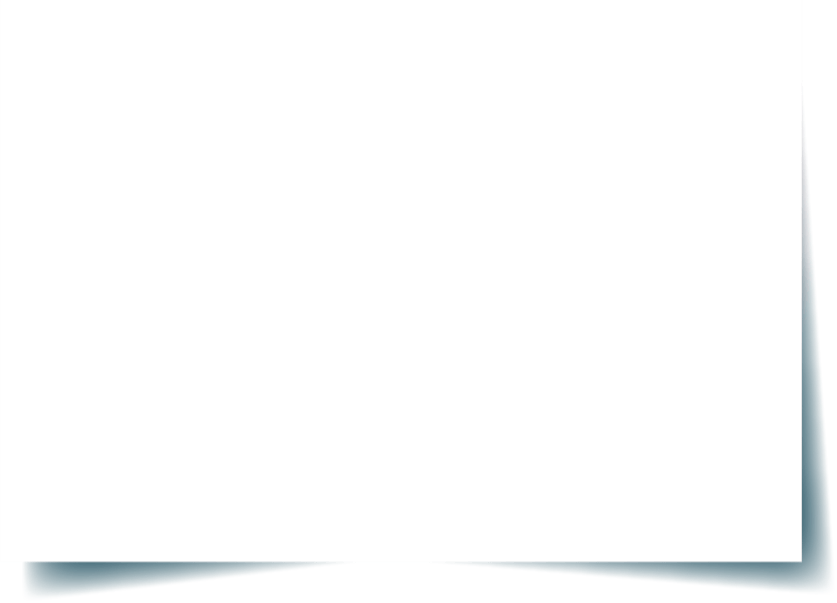 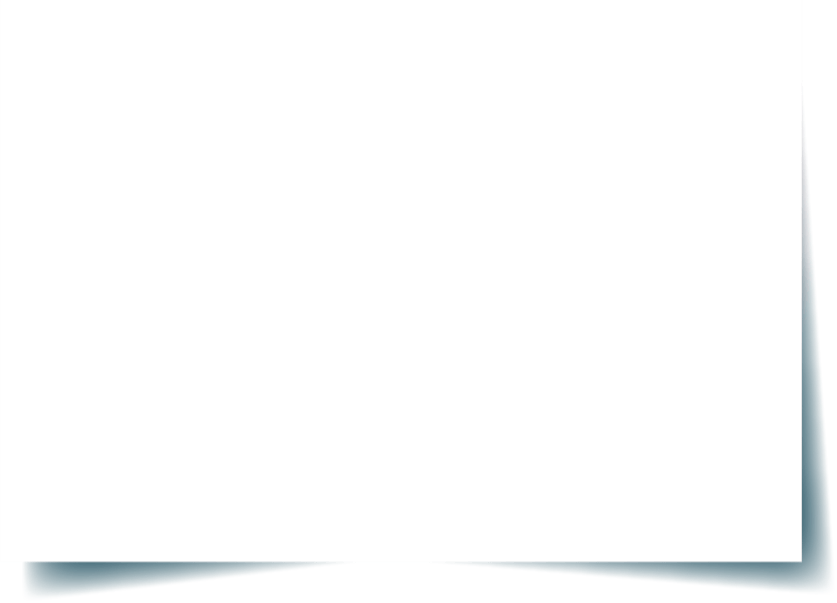 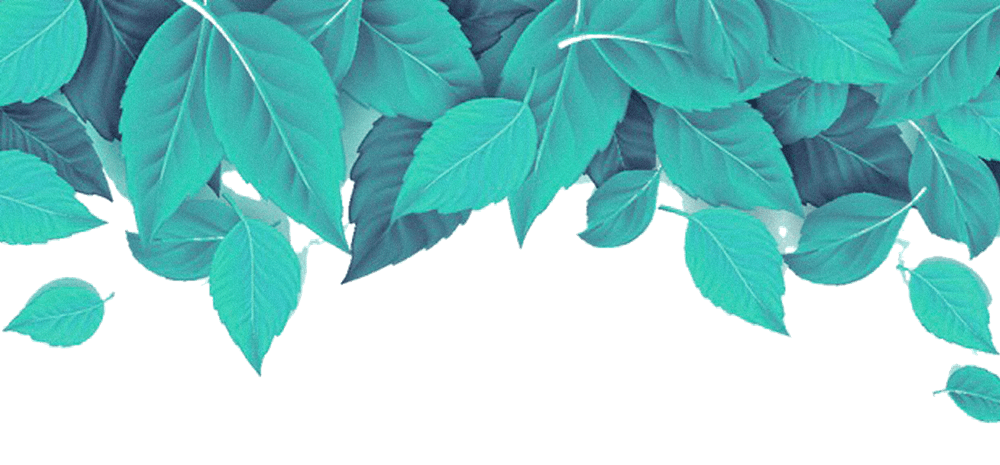 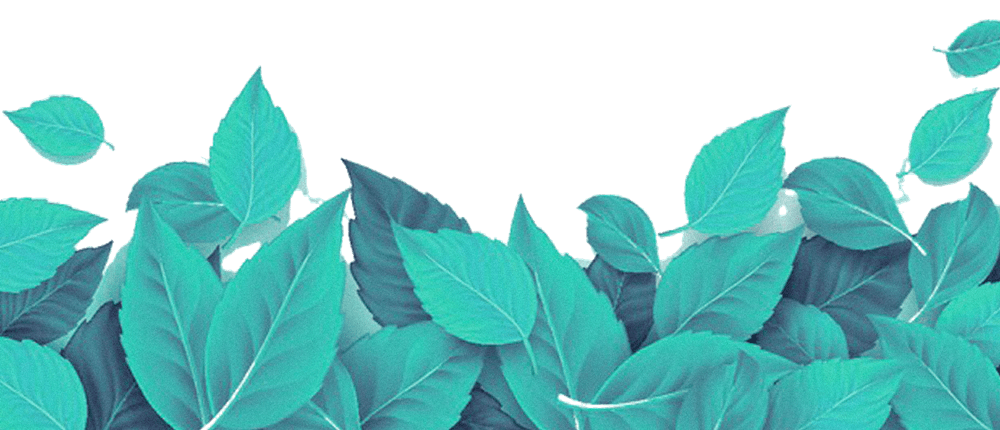 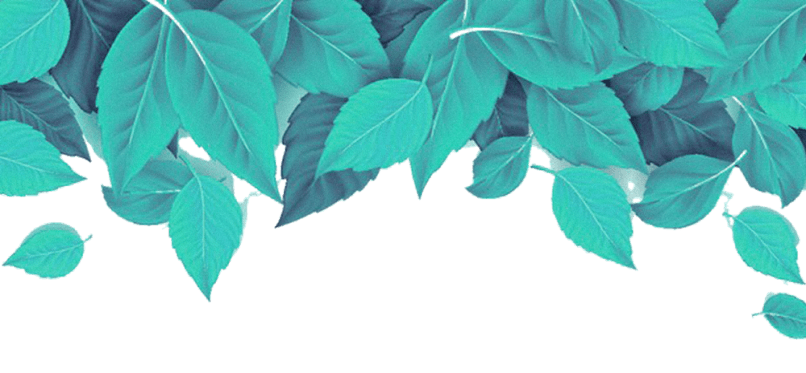 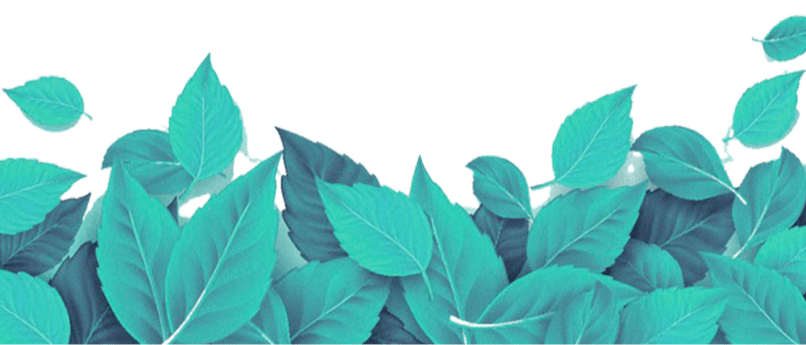 THANK YOU FOR WATCHING
Insert the Subtitle of Your Presentation
https://www.freeppt7.com
Fully Editable Icon Sets: A
Fully Editable Icon Sets: B
Fully Editable Icon Sets: C